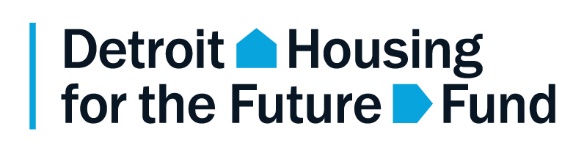 Detroit Housing 
for the Future Fund
WebEx Presentation
September 10, 2021
Session will begin at 9:00am
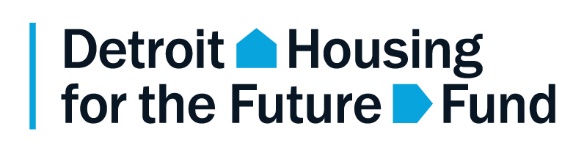 Detroit Housing 
for the Future Fund
WebEx Presentation
September 10, 2021
Panelists
Victor Abla, LISC Regional Preservation Director

Brandon Ivory, DHFF Program Officer, LISC

Keegan C. Mahoney, Program Director, Policy & Implementation Div., Housing & Revitalization Dept.
Housekeeping
All participants are muted upon entry
Use the chat box function to ask questions during the presentation
There will be time at the end of the presentation to answer questions as well
This webinar will be repeated and archived on the Detroit Housing for the Future Fund website—www.detroithousingforthefuturefund.org 
Slides will be available for download from website
Agenda for Detroit Housing for the Future Fund presentation
How did we get here?
Overview of the Detroit Housing for the Future Fund (DHFF)
Highlights through August 2021
Review of Eligible Project Types
Loan Product Review
Preferred Equity Review
Required Documentation for Review
Multi-Family Housing Strategy
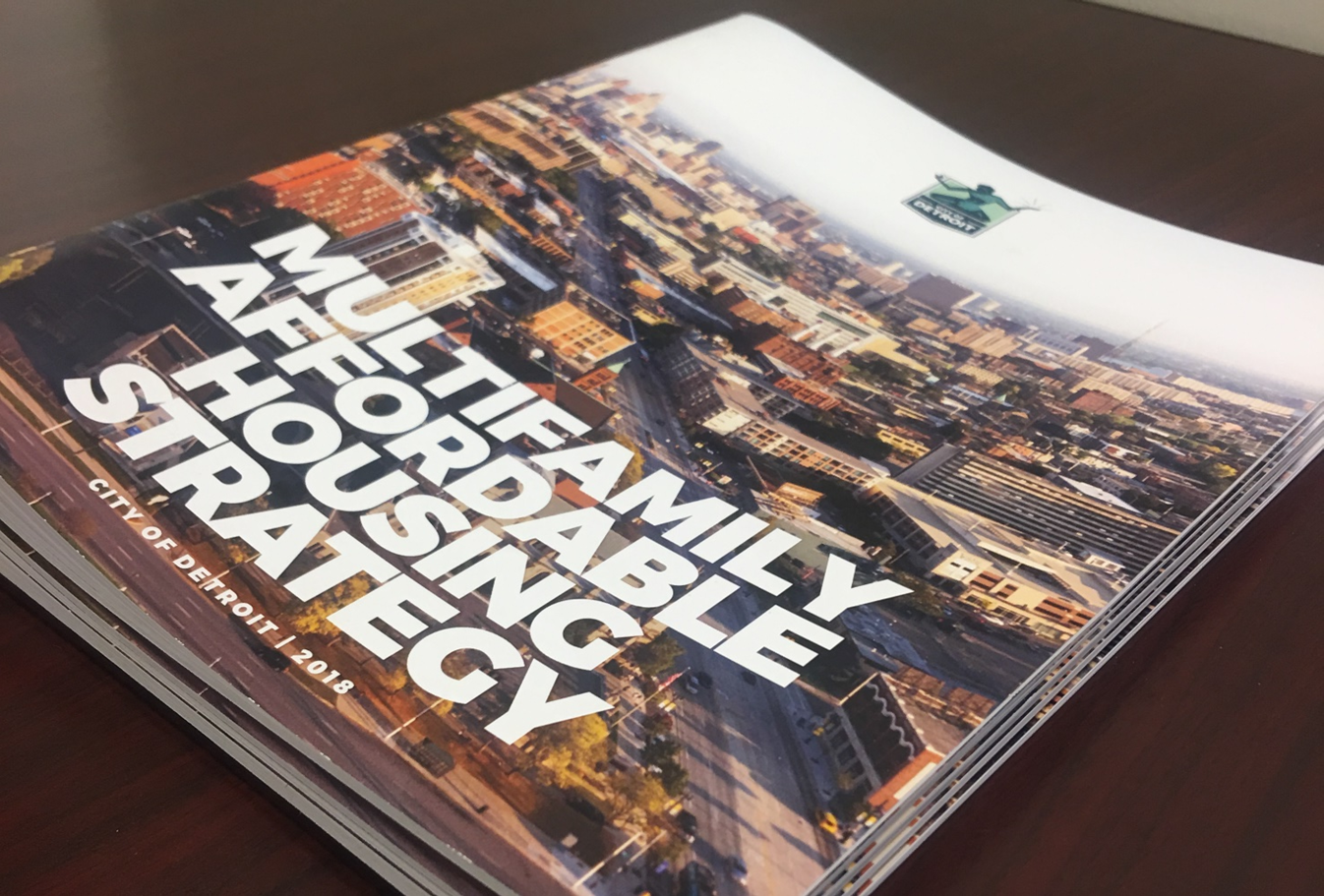 ESTABLISHED GOALS

Established the Detroit Housing for the Future Fund 

Preserve 10,000 units and develop 2,000 units of affordable housing

Identified policies to achieve goals
[Speaker Notes: RL]
What is the Detroit Housing for the Future Fund?
The Detroit Housing for the Future Fund (DHFF) publically launched in September of 2020 as a new fund comprised of private investment to be invested into affordable housing development and preservation in Detroit.  The DHFF is managed by Local Initiatives Support Corporation and was created in partnership with the City of Detroit as part of the Affordable Housing Leverage Fund initiative.  The DHFF is designed to deploy private grant and low interest loan capital to compliment and leverage public investment through the City of Detroit and Michigan State Housing Development Authority as well as tax credits and other existing affordable housing finance tools.
YTD Accomplishments
Five deals closed
New Construction
Acquisition Rehab
Preservation of Regulated Housing
167 Units/144 Units below 80% AMI
$9,571,750 invested
Four Developer of Color Grants approved, avg. $75,500
One deal in closing
Accomplishments through August 2021
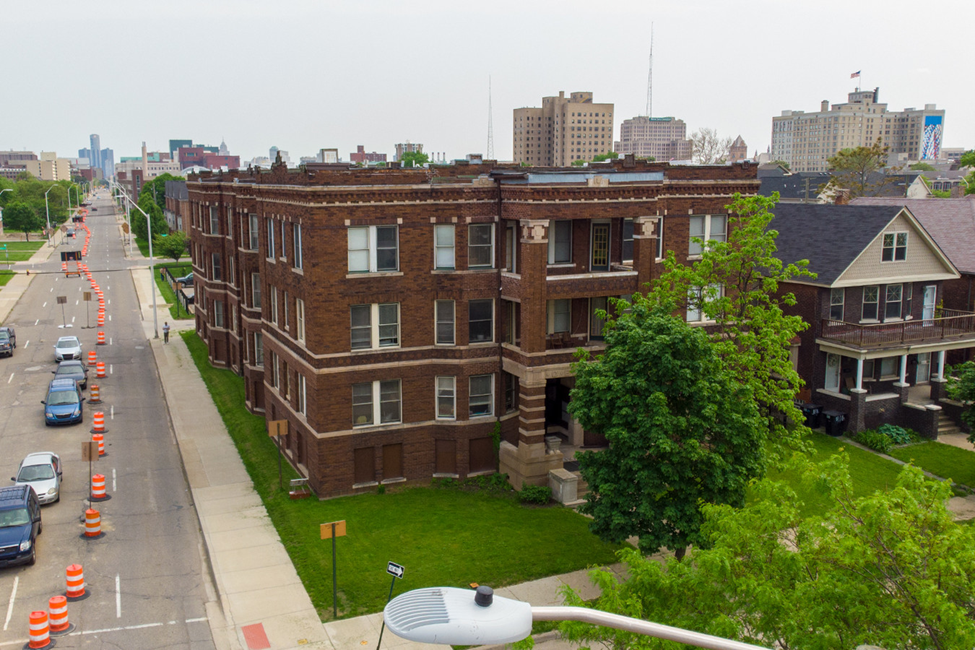 $2.9M Total Development Cost

$2.46M DHFF Senior Loan

7% of units at or <50% AMI

55% of units at or <60% AMI

38% of units at or <80% AMI

Added Energy Efficiencies
Eligible Project Types
New Multi-Family (Mixed-Income & Affordable)*
  Preservation of Existing Regulated Affordable 
  Preservation of NOAH Buildings 
  Supportive Housing for Detroiters Experiencing Chronic  Homelessness
*Multi-family target areas only
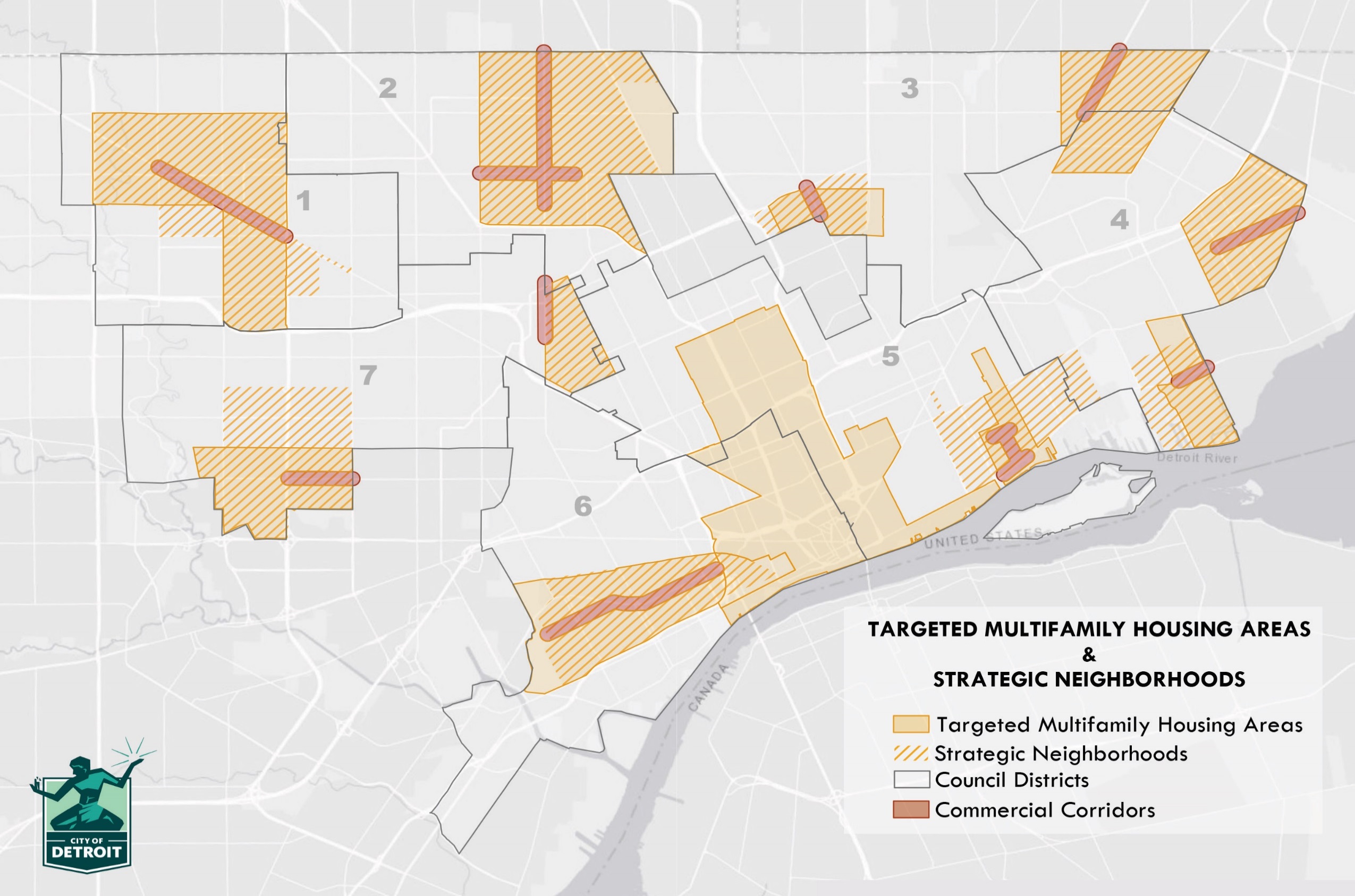 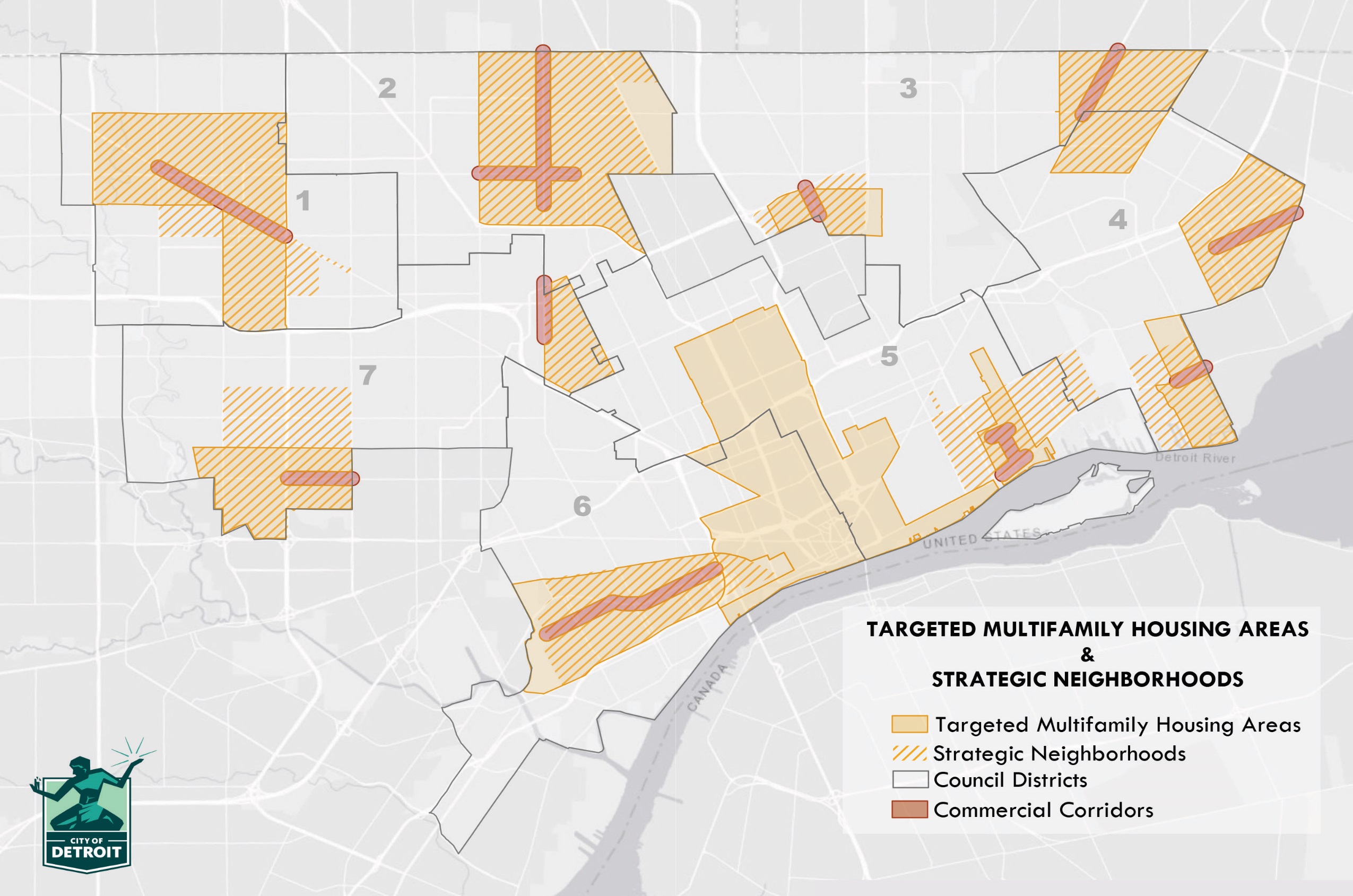 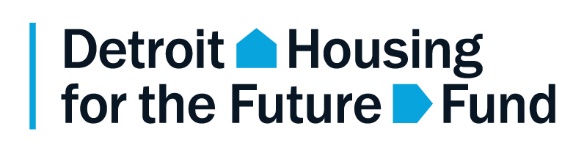 Detroit Housing for the Future Fund 
Product Overview
DHFF Products
Senior Loan
Subordinate Loan
Preferred Equity (PE)
Capital Needs Assessment Recoverable Grant
Developers of Color Predevelopment Matching Grant
Program Eligibility
Geography-properties must be within the Detroit city limits
Meets affordability requirements
Proof of Site Control/or evidence in process
Current on Taxes by closing or approved payment plan with Wayne County Treasurer’s Office
Loan Product General Parameters
Eligible borrowers
For-profit and nonprofit owners/sponsors of affordable housing 
Small/newer owners/sponsors who are partnered with experienced development consultants
Encouraging deep affordability targeting
Minimum 5% developer equity for non-profit sponsor
Minimum 5-10% developer equity for for-profit
Loan Product General Parameters
Collateralized
Guarantees
Recourse where allowable
1% origination fee on loans
Legal fees reimbursable
Affordability Requirements
Senior/Subordinate Debt
At least 50% of units must be 80% AMI or below
Remaining 50% of units at 120% AMI or below
Deeper affordability strongly encouraged and will score higher
Deed restricted for a minimum period of the  loan term 
DHFF will preserve affordability for existing regulated projects
Senior Debt
Senior Loan up to $5 million at 3% with a 14 year term including construction, up to 30 year amortization period
Construction/Mini Permanent debt
Allows for acquisition or refinancing existing debt
Moderate to substantial rehab based on per unit cost
Limited number of new unit construction projects
LTV up to 85%
Monthly interest payments during construction 1 year interest-only
Monthly Principal & Interest payments during remaining term
Refinance of outstanding principal at maturity
DSCR of 1.10x
Subordinate Debt
Subordinate Loan up to $2 million at 3% with a 14 year term including construction, up to 30 year amortization period
Construction/Mini Permanent debt
Allows for acquisition or refinancing existing debt
Moderate to substantial rehab based on per unit cost
Limited number of new unit construction projects
LTV up to 95%
Monthly interest payments during construction 1 year interest-only
Monthly Principal & Interest payments during remaining term
Refinance of outstanding principal at maturity
DSCR 1.05x
Preferred Equity Product General Parameters
Eligible borrowers
For-profit and nonprofit owners/sponsors of affordable housing within Detroit City limits
Small/newer owners/sponsors who are partnered with experienced development consultants
Product is an investment, not a grant
Encouraging deep affordability targeting
Minimum 5% developer equity in addition to the PE for non-profits
Minimum 5-10% developer equity in addition to the PE for for-profits
Guarantees/Recourse--N/A
1% origination fee on investments
Legal fees reimbursable
Preferred Equity Product
Maximum of up to $2 million for up to 25 year term
Small multifamily properties 
Acquisition of existing buildings and may consider new construction
Refinancing existing debt  
Moderate to substantial rehab based on per unit cost
LTV up to 120% combined debt in project
Operating Agreement
Preferred Equity Product
Repayment
Based on Equity Multiple, not IRR
1% annual distributable cash flow
Senior on the refinance before developer cash flow
Affordability Requirements
Preferred Equity
50% of overall units should be 80% AMI or below
Minimum of 5% of units at 50% AMI or lower
Minimum of 15% of units at 60% AMI or lower
Deeper affordability strongly encouraged and will score higher
Deed restricted for a minimum of the period of investment term
DHFF will preserve affordability for existing regulated projects
Portion of commercial space in mixed use projects reserved for minority-led businesses/entrepreneurs (where applicable)
Capital Needs Assessment (CNA) &Green  CNA Recoverable Grant Product
Cover costs of 3rd party CNA
100% Affordable (Preservation) or NOAH projects
Willing to preserve existing affordability at a minimum
Up to $25,000 at 2 year term (no interest)
Reimbursable
Fully repayable at point of construction financing closing
$250 fee
Will require smaller application package
Single family scattered site/clustered projects ARE eligible
DHFF can provide vendor recommendations
Developers of Color (DOC) Predevelopment Matching Grant Award
Limited Availability Grant funds set aside for developers of color
For Preservation projects, must preserve existing affordability at a minimum
Matching grant up to $100,000 
Cover costs of predevelopment expenses 
Eligible costs include but not limited to:
Architectural or engineering fees
Third party costs (appraisal, title, survey, environmental studies, etc.)
LIHTC or other financing application fees
Consultant
Legal Fees (excluding other lender’s fees)
Base Approval Requirements
Developer Credit
Organizational Capacity
Minimum of 3 Years Experience Related to the Project Type Being Developed
Solid Reputation in the Community and Among Financers
Strong Track Record Showing Positive Results as a Developer or Owner
Experienced Consultant/Team Engaged for Sponsors Not Meeting Criteria
Leadership and Staff Analysis
Borrower Financial Capacity
Liquidity Measures
Equity Requirements
Required Documentation for Review
For-Profit Sponsors Must Provide:
Statement of Financial Position/Balance Sheets
Statement of Activities/Income Statements
Personal Financial Statement 
Partners with 20% interest or higher
 others requested by DHFF
REO Schedule if (Applicable)
Credit Authorization
Required Documentation for Review
Non-Profits Sponsors Must Provide:
Statement of Financial Position/Balance Sheets
Statement of Activities/Income Statements
Statement of Cash Flows
Board Approved Budget for Current Fiscal Year/Income Statement 
Projected Cash Flow for the Upcoming 24 Months
Process Overview for Developers Applying to the Detroit Housing for the Future Fund
Notes:
Pre-Application portal will be open year round
Meeting with developers in the pre-application stage is mandatory
Full applications accepted upon pre-application approval
Application Process
Pre-Application Submitted through Portal
One Pre-Application for use with all products
Application w/ Executive Summary 
S&U
Proforma
Discussion with DHFF staff

Full Application Submitted through Portal
Upon approval of pre-application
Larger Checklist
Scoring & Underwriting
Threshold Review
Scoring
Intake Committee
Project Review Committee
Underwriting
Approval
Closing
DHFF Outreach
Informational Session 2021, future rounds
Outreach Sessions and Opportunities
Detroit Housing for the Future Fund Informational Webinars:
September
December
DHFF Portal Steps
https://www.detroithousingforthefuturefund.org/

https://www.detroithousingforthefuturefund.org/apply

Start a new application

https://apply.detroithousingforthefuturefund.org/signup

Apply Now Button
Victor Abla
Detroit LISC Regional Preservation Director
vabla@lisc.org
313-265-2893 (connects to mobile phone)
www.lisc.org/Detroit/
Brandon Ivory
LISC DHFF Loan Officer
bivory@lisc.org
313-265-2890 (connects to mobile phone)
www.lisc.org/Detroit/
www.detroithousingforthefuturefund.org
Webinars and slides will be archived on the website
Questions